Chapter 11: Introduction to Hypothesis TestingLecture 5b
Instructor: Naveen Abedin
Recap: Rejection Region Method
The college bookstore tells prospective students that the average cost of its textbooks is $52 with a standard deviation of $4.50. A group of smart statistics students thinks that the average cost is higher. In order to test the bookstore’s claim against their alternative, the students will select a random sample of size 100. Assume that the mean from their random sample is $52.80. Perform a hypothesis test using the rejection region method at the 5% level of significance and state your decision
Recap
Hypothesis testing is one of the two tools that can be used for the purposes of statistical inference. 
Example: A man is accused of murder and a trial has been set to determine his innocence. We can set up two hypotheses based on this:-
Null Hypothesis: H0 : the man is innocent
Alternative Hypothesis: H1: the man is guilty
Remember the null hypothesis is default setting, the status quo. 
Given this situation, do we assess whether there is enough statistical evidence to support H0 over H1, or vice-versa.
Method 2: the p-value
The rejection region method is a very one-dimensional method – either there is sufficient evidence to reject the null hypothesis, or, there is insufficient evidence to reject the null hypothesis. 
The rejection region method does not however give information on the strength of the evidence. E.g. rejection region will only tell us if there is sufficient evidence to reject null hypothesis; however it will not tell us how strong the evidence against null hypothesis is.
Method 2: the p-value (cont.)
The Rejection Region method only tells us about the sufficiency of the evidence.
P-value will tell us about the strength of the evidence.
Method 2: the p-value (cont.)
The calculation of p-value is based on two underlying assumptions:-
P-value: (i) Assuming that the null hypothesis is true, (ii) the sample statistic is greater than the null hypothesis value simply by random chance (and not greater due to its cost-effectiveness). 
P-value measures the probability of these assumptions being true. 
A low p-value is indicating that (i) our assumption that the null hypothesis is true is wrong and (ii) the assumption that sample statistic is different from the null hypothesis value simply by random chance is also wrong. Therefore a low p-value leads to the rejection of the null hypothesis.
Method 2: the p-value (cont.)
P value is based on a two part assumption – one is that the null hypothesis is correct; second the difference between null hypothesis and the sample statistic is caused entirely due to random chance, and not by the intervention. Therefore, if the probability of these assumptions (p-value) comes out to be very small then that is indicating that firstly that it is highly unlikely the null hypothesis is true and secondly it is highly unlikely that the difference between the null hypothesis and the sample statistic is caused by random chance. Therefore, a small p-value points to the direction in favor of the alternative hypothesis.
Method 2: the p-value (cont.)
Calculation of p-value: Assuming the null hypothesis is true, what is the probability of observing a test statistic (X-bar) that is at least as extreme as the one found from the sample?
If p-value is very low, then we are tempted to reject the null hypothesis.
From the example: p-value is the probability of observing a sample mean as large as 178 given the population mean is 170.
Thresholds for describing p-value
If p-value is less than 0.01, there is overwhelming evidence to infer that the alternative hypothesis is true. Tests yielding such low p-values are said to be highly significant. 
P-value between 0.01 and 0.05 is deemed significant
Results for p-value between 0.05 and 0.1 are said to be weak, i.e. the evidence in support of the alternative hypothesis is not very strong . Thus the results are not statistically significant. 
For p-values that are greater than 0.1, there is no evidence to infer that the alternative hypothesis is true.
P-value and Rejection Region Together
In the Rejection Region method, a boundary value       is selected such that if the sample mean     is greater than this value, we reject the null hypothesis in favor of the alternative. The boundary value is determined through the selection of the significance level. 
The p-value method can be related to the rejection region method as follows:
If p-value < α, then reject the null hypothesis
If p-value > α, then do not reject the null hypothesis
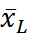 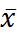 Fine-tuning Interpretation of Results
Rejecting the null hypothesis does not automatically mean we accept the alternative hypothesis. All conclusions are based on our sample statistic, thus the statistical inferences do not prove anything about the population – it simply estimates the likely population scenario. All test conclusions are based on the statistical evidence collected from the sample. 
Rejecting the null hypothesis: There is enough statistical evidence to infer that the null hypothesis is false and the alternative hypothesis is true
Do not reject the null hypothesis: not enough statistical evidence exists to show the alternative hypothesis is true
Steps to conduct hypothesis test
Example 4
A principal at a certain school claims that the students in his school have an above average intelligence, i.e. an IQ score above 100. A random sample of thirty students’ IQ scores has a mean score of 108. Is there sufficient evidence to support the principal’s claim at 5% significance level? The mean population IQ is 100 with a standard deviation of 15. IQ scores are normally distributed.
Example 5
A pre-Med student in a statistics class is required to do a class project. She plans to collect her own sample data to test the claim that the mean body temperature is less than 98.6 degrees Fahrenheit.  She gathered a random sample of 12 healthy adults, measured their body temperatures and obtained a sample mean of 98.39 degrees Fahrenheit. Assuming that body temperatures are normally distributed with standard deviation of 0.535, use 5% significance level to test whether her claim is supported by her sample?
Example 6
At Canon Food Corporation, it used to take an average of 90 minutes for new workers to learn a food processing job.  Recently the company installed a new food processing machine.  The supervisor at the company wants to find if the mean time taken by new workers to learn the food processing procedure on this new machine is different from 90 minutes.  A sample of 20 workers showed that it took, on average, 85 minutes for them to learn the food processing procedure on the new machine.  It is known that the learning times for all new workers are normally distributed with a population standard deviation of 7 minutes.  Use the rejection region method and p–value method to test that the mean learning time for the food processing procedure on the new machine is different from 90 minutes.  What will your conclusion be if α = .01?